MTH H2 Veilig werken
Hygiëne, besmetting, micro- en macro-organismen
	Reinigen, desinfecteren en steriliseren van instrumenten
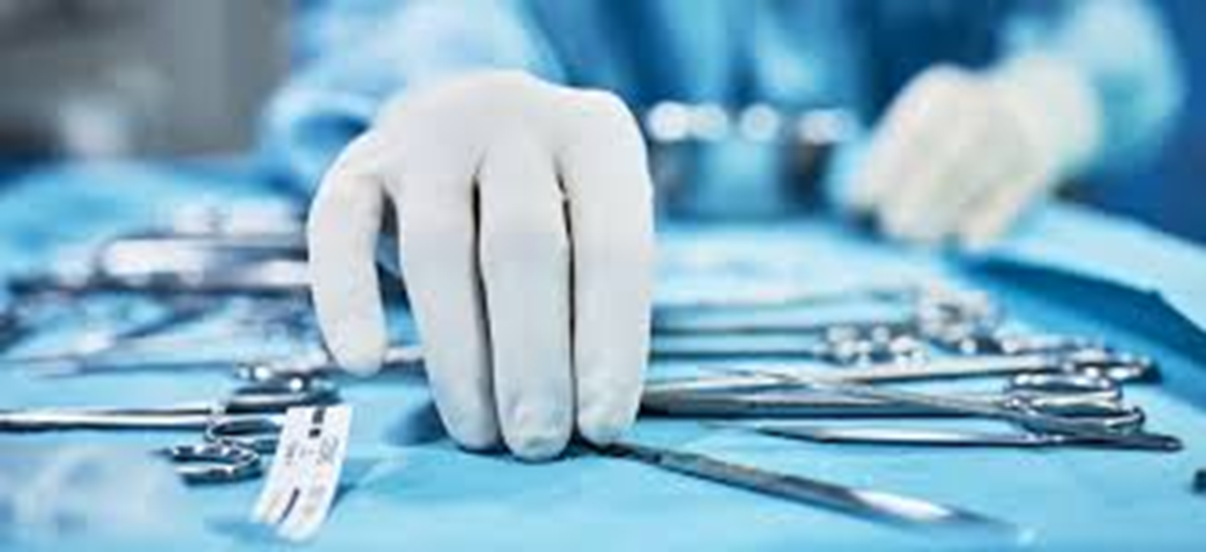 Wat is hygiëne ook alweer?
Hygiëne betekent gezondheidsleer en heeft tot doel de gezondheid van de mens te bevorderen of te continueren. 

Hygiënisch werken heeft als doel: het voorkomen van infecties

Hiervoor was een werkgroep opgericht: WIP (Werkgroep Infectie Preventie)
Zij ontwierpen een effectief preventiebeleid om het aantal zorginfecties te reduceren. Zij ontwierpen een effectief preventiebeleid om het aantal zorginfecties te reduceren. Omdat de Werkgroep Infectiepreventie per 1 juni 2017 is opgeheven, is ook de helpdeskfunctie komen te vervallen. Er blijkt echter wel behoefte aan een helpdesk voor vragen over WIP-richtlijnen. Het ministerie van Volksgezondheid, Welzijn en Sport heeft de Landelijke Coördinatie Infectieziektebestrijding (LCI) van het RIVM gevraagd deze tijdelijke helpdeskfunctie in te richten
Besmetting
Besmetting houdt in dat je een levend micro-organisme overbrengt van de ene plaats naar de andere.

Ziektekiemen: verwekkers van ziekten of overbrengers van ziekten (pathogeen). Voorbeeld?

Commensalen: micro-organismen die op/in de mens leven zonder schade aan te brengen. Voorbeeld?
Micro-organismen
Zijn niet met het blote oog waarneembaar;
 Veelal met eigen stofwisseling;

 Bacteriën;
 Virussen (bij een virus heeft een micro-organisme een cel van de mens nodig om zich te vermeerderen.)                          Is
 Gisten
 Schimmels
 Protozoën. 

Port d’entrée: mond, luchtwegen, huid, urinewegen, geslachtsorganen.

Bron RIVM
Macro-organismen
Deze zijn wel met het blote oog waarneembaar, zoals:

 parasieten
 insecten (vliegende, kruipende)
 knaagdieren
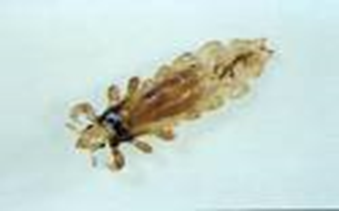 Besmetting
Besmetting kun je onderverdelen in besmetting door direct contact en besmetting door indirect contact.
Taken voor jou als DA
Als doktersassistente moet je ook maatregelen nemen om besmetting zoveel mogelijk te voorkomen.

 Praktijkruimten zo schoon mogelijk houden;
 Gebruikte instrumenten huishoudelijk schoonmaken, desinfecteren en steriliseren; 
 Gebruikte verbandmiddelen direct weggooien;
 Persoonlijke hygiëne in acht nemen.
Huishoudelijk schoonmaken
Hierbij worden instrumenten en materialen gereinigd met behulp van water, zeep en een harde borstel/ragger.

Doel: een deel van de micro-organismen verwijderen.
Desinfecteren
Doel: het verlagen van het besmettingsniveau, door zoveel mogelijk ziektekiemen te vernietigen.

Dit kun je doen met behulp van:
 Desinfectans: een chemische vloeistof, dat het vermogen bezit om een deel van de pathogene micro-organismen te doden, zodat de mogelijkheid tot besmetting aanzienlijk minder wordt;
 Alcohol, Hibitane, Dettol
Desinfecteren (2)
Hoe goed iets uiteindelijk wordt gedesinfecteerd, hangt af van:
 De aard en de concentratie van de vloeistof;
 De duur en de inwerking;
 De aard van het te ontsmetten materiaal;
 Het milieu waarin micro-organismen zich bevinden.
Steriliseren
Proces van verhitting, waarbij alle levende micro-organismen worden gedood.

Wanneer is steriliteit vereist:
 Wanneer een barrière, zoals de huid of slijmvliezen worden doorbroken (bijv. een operatie).
Steriliseren (2)
Steriliseren (3)
Algemene regels voor het klaarmaken van instrumenten t.b.v. sterilisatie:
 Reinigen gaat altijd voor steriliseren;
 Voorbereiding (voorbehandelen, verzamelen, voorreinigen en eventueel demonteren, beoordelen kritisch, semi-kritisch en niet kritisch materiaal);
 Huishoudelijk schoonmaken, afspoelen, drogen;
 Evt. desinfecteren, naspoelen, drogen, evt. monteren;
 Visuele controle van het reinigingsresultaat en van de correcte staat van het materiaal;
 Eventueel sorteren, verpakken en steriliseren.
Autoclaaf
Effectief, omdat stoom een goede warmtegeleider is;
 Stoom komt in aanraking met koelere instrumenten en zal condenseren, zodat er dus weer water ontstaat en het proces van warmte en stoom zich continue herhaalt;
 Na afloop sterilisatie wordt er d.m.v. een pompje stoom afgezogen en kunnen de instrumenten drogen;
 De autoclaaf is geschikt voor alle materialen;
 Sterilisatieproces is direct te controleren, d.m.v. de indicatortape;
 First in, first out principe.
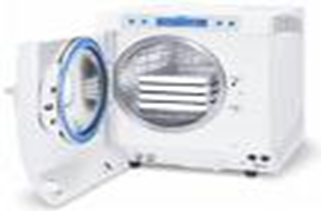 Voor- en nadelen van een autoclaaf
Disposables
Disposables zijn instrumenten en materialen voor eenmalig gebruik. 
De disposables hebben voor- en nadelen.

Voordelen: steriliteit gewaarborgd, het bespaart tijd en is gemakkelijk mee te nemen.
Nadelen: duur, veel opslagruimte nodig en milieu onvriendelijk. 

Voorbeelden?
Anti-sepsis (asepsis)
Dit houdt in: het ontsmetten van de huid voorafgaand aan wondbehandeling of een chirurgische ingreep.
Het ontsmetten van de huid doet de bacteriële kolonisatie van de huid dalen en onderdrukt tijdelijk de groei.

Voorbeelden van antiseptica:
 Alcohol;
 Chloorhexidine;
 Betadine.
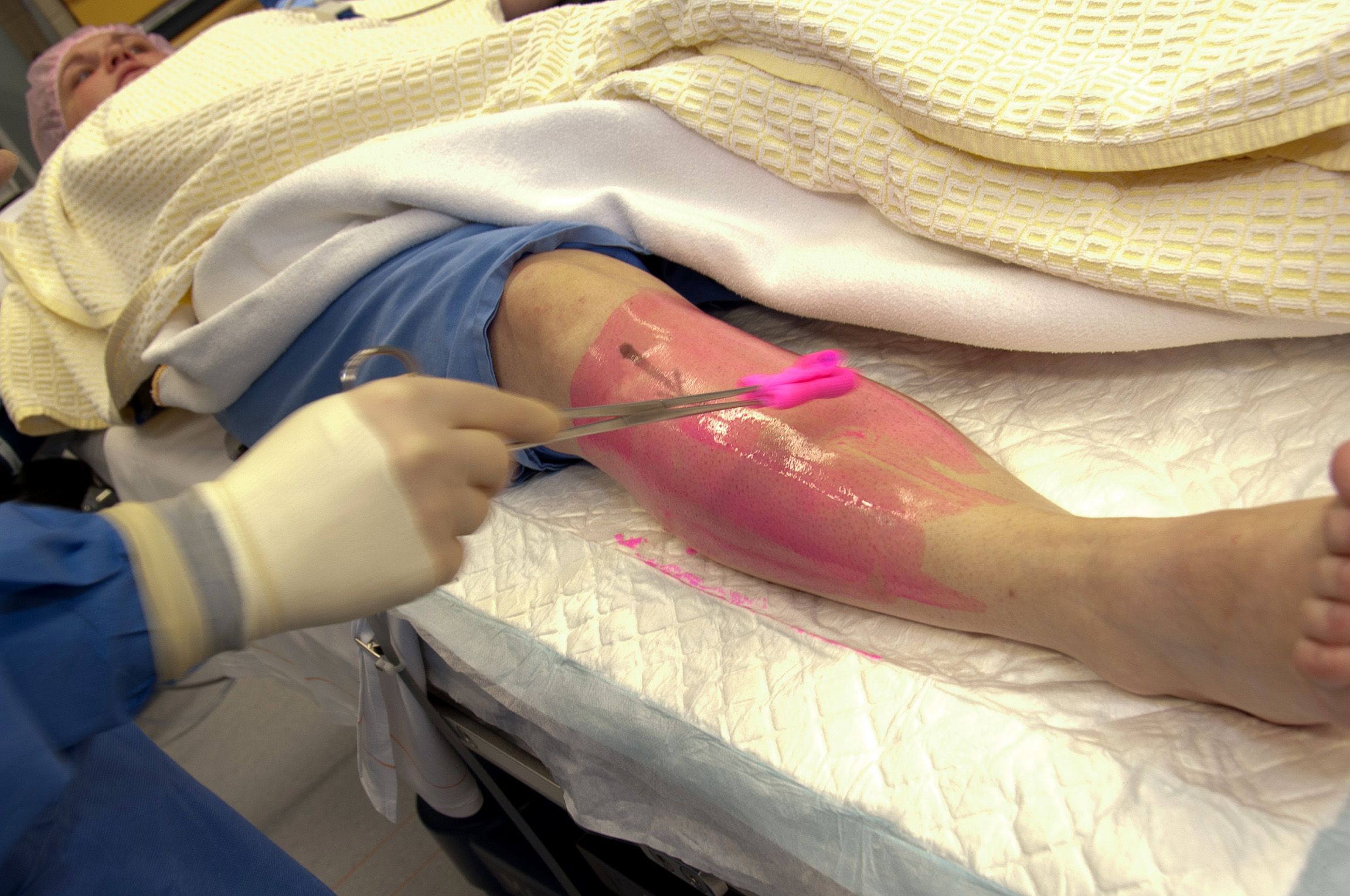 Steriele handschoenen aantrekken
https://www.youtube.com/watch?v=6KQ75uZ4Bgc
Vragen?